РАСЧЕТ И КОНСТРУИРОВАНИЕМНОГОЭТАЖНЫХ ИВЫСОТНЫХ МОНОЛИТНЫХЖЕЛЕЗОБЕТОННЫХ ЗДАНИЙ
Расчет на основное сочетание нагрузок
оценка обеспечения требований критериев I и II группы предельных состояний.
Расчет на особое сочетание нагрузок
оценка устойчивости конструкций от прогрессирующего обрушения;
оценка несущей способности конструкций при сейсмических воздействиях пониженной интенсивности;
иные особые воздействия
Оценка устойчивости конструкций от прогрессирующего обрушения Нормирование воздействия
Отечественные нормы - удаление любого вертикального несущего элемента и соответствующие  механизмы прогрессирующего обрушения.
Оценка конструкций – по критериям I группы предельных состояний (с отсутствием ограничений по деформациям и раскрытию трещин).
Зарубежные нормы: +силовое аварийное воздействие (Ak )
США (ASCE [C2.5]) : 1,2D+Ak+(0,5L или 0,5S)
Европейские нормы (Eurocode 1) : D+ Ak+ 0,5L или 
                                                                 D+ Ak+ 0,2S+0,3L или
                                                                 D+ Ak+ 0,5W+ 0,3L
Оценка устойчивости конструкций от прогрессирующего обрушения
Механизмы прогрессирующего обрушения
Механизм I типа
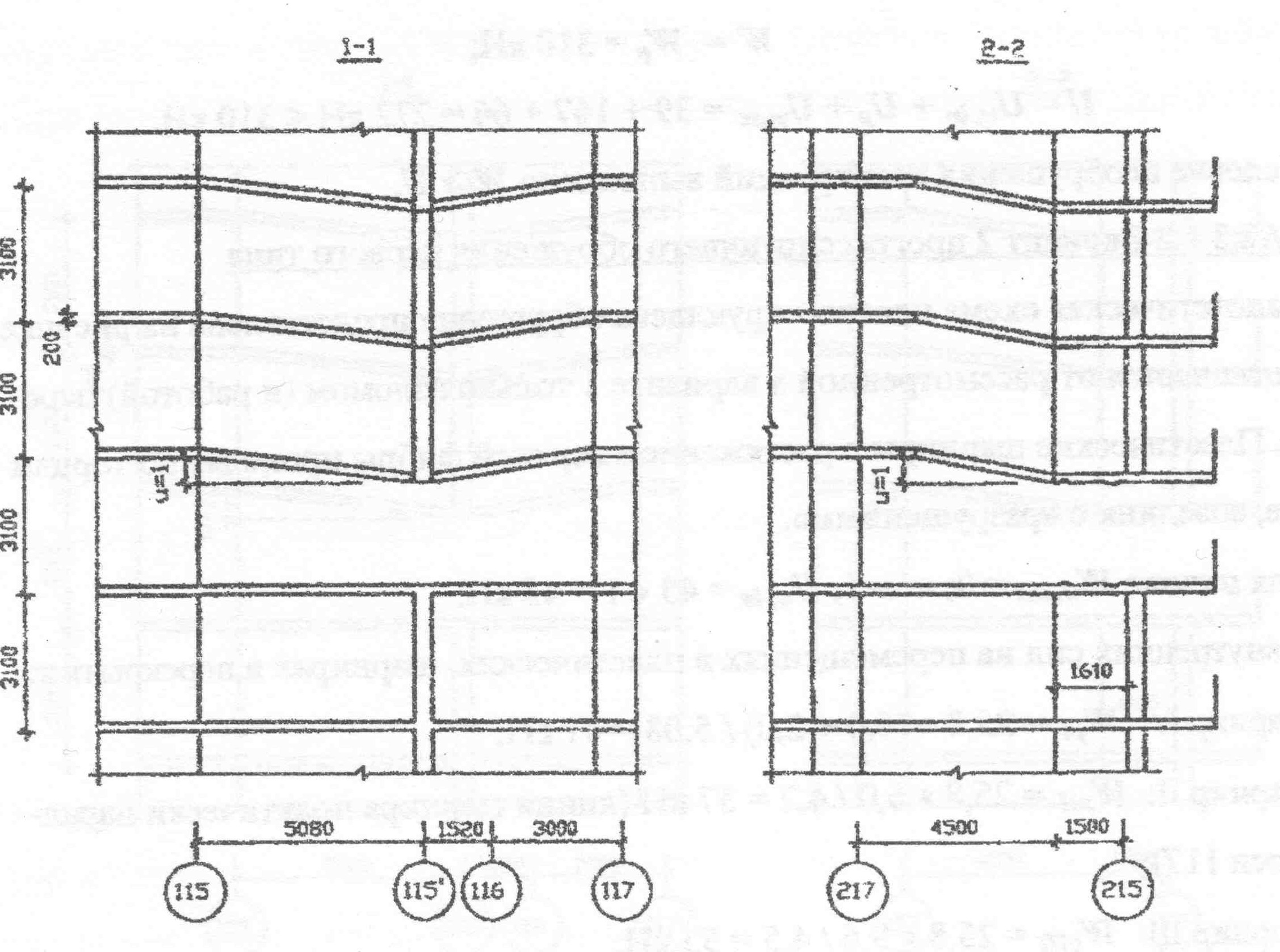 Поступатель-ное смещение вниз вертикальных конструкций (или отдельных их частей), расположен-ных над локальным разрушением.
Оценка устойчивости конструкций от прогрессирующего обрушения
Механизмы прогрессирующего обрушения
Механизм II типа
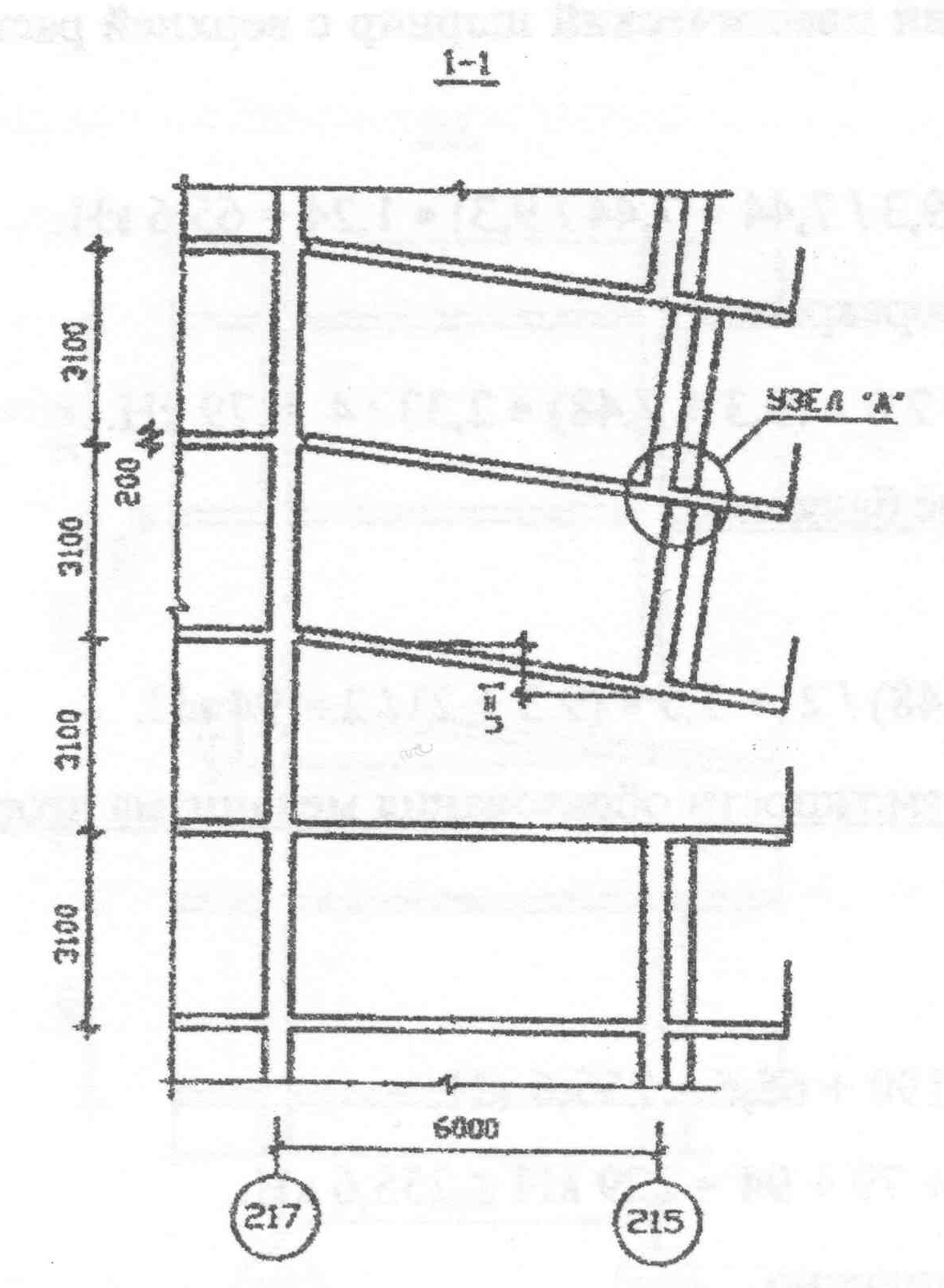 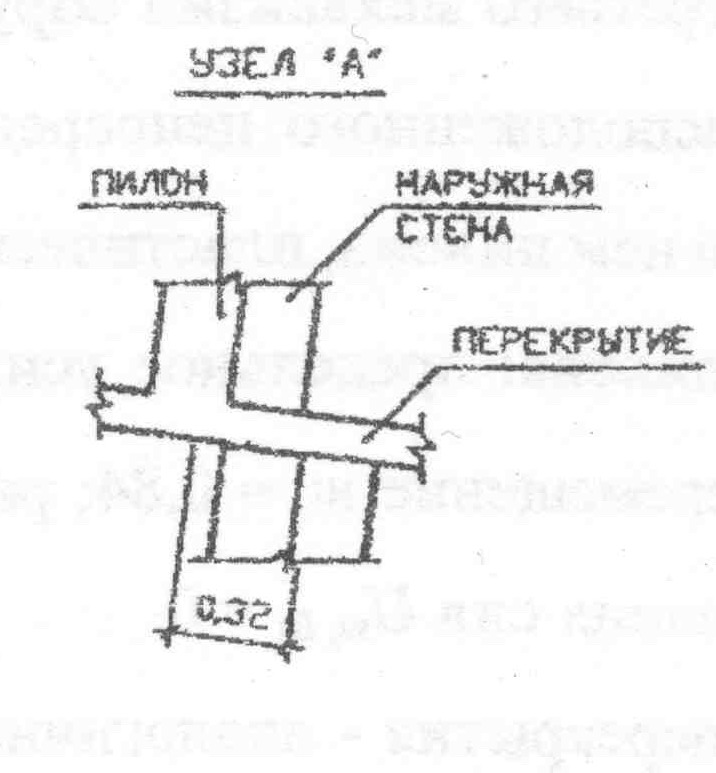 Одновременный поворот каждой конструктивной части здания, расположенной над локальным разрушением, вокруг своего центра вращения (при разрушении связей этих конструкций с неповрежден-ными элементами здания).
Оценка устойчивости конструкций от прогрессирующего обрушения
Механизмы прогрессирующего обрушения
Механизм III типа
Механизм IV типа
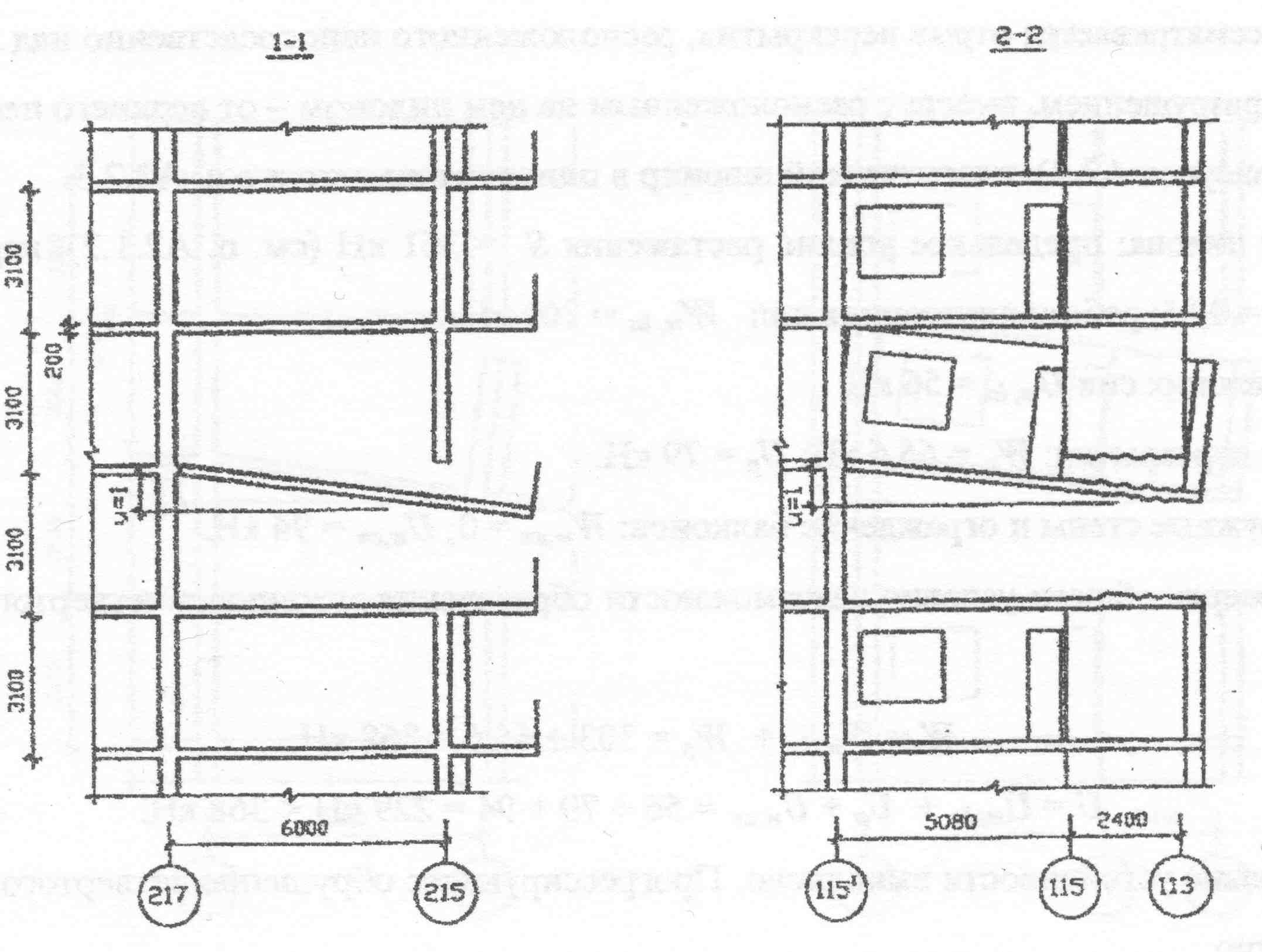 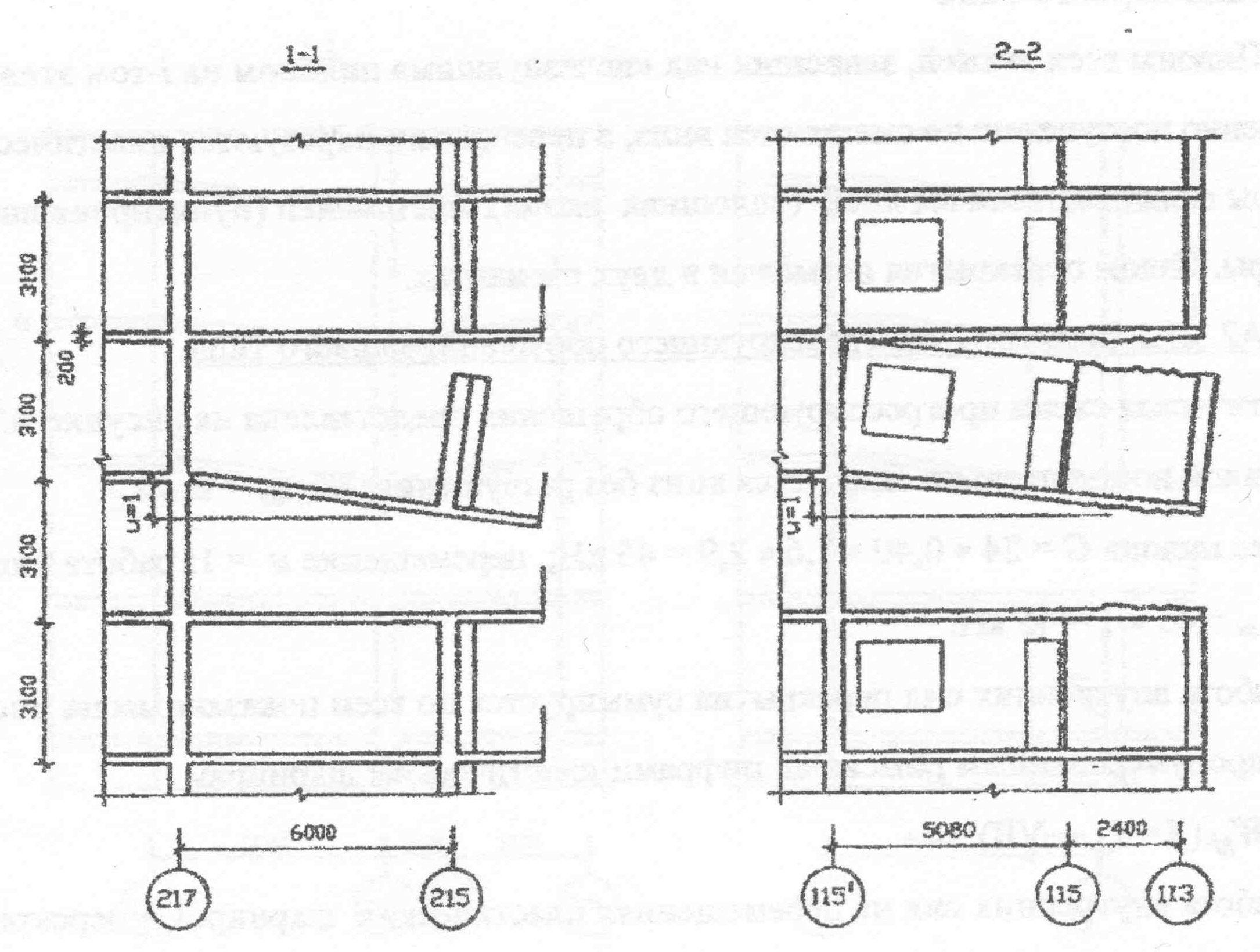 Обрушение участка перекрытия, расположенного непосредственно над  «выбитой» вертикальной конструкцией и первоначально на нее опертого.
Перемещение конструкций лишь одного этажа, расположенного непосредственно над  «выбитой» вертикальной конструкцией (при отрыве вертикальных конструкций от перекрытия, расположенного над ними).
Оценка устойчивости конструкций от прогрессирующего обрушения Анализ критериев расчетных проверок(для монолитных железобетонных каркасных зданий)
Сечения несущих конструкций определены по проектным (исходным) пролетам здания.
При удалении вертикального несущего элемента пролет возрастает кратно.
Расчетные проверки железобетонных сечений, оптимизированных для исходных пролетов, не могут соответствовать (при кратно увеличенном пролете!) критериям I группы предельных состояний.
Требуется увеличение размеров железобетонных сечений и иная схема расположения арматуры.
Выводы: 
Нормативные принципы (механизмы и критерии расчетных проверок) не универсальны.
Обеспечить выполнение критериев I группы предельных состояний при приемлемых ТЭП не представляется возможным.
Оценка устойчивости конструкций от прогрессирующего обрушения Исследования разрушения железобетонных конструкций
Попов Н.Н., Расторгуев Б.С. «Динамический расчет железобетонных конструкций». Москва, Стройиздат, 1974 г. 207 с.
Оценка устойчивости конструкций от прогрессирующего обрушения Анализ механизма прогрессирующего обрушения 1-го типа средних колонн(для монолитных железобетонных каркасных зданий)
В железобетонных конструкциях формируются локальные участки с разрушенным бетоном.
Продольная арматура утрачивает признаки нормативной локализации.
На участках с разрушенным бетоном продольная арматура работает по принципу растяжимой нити (при обеспечении необходимой анкеровки).
Предложения по принципам формирования расчетной модели:
Расчет железобетонных конструкций здания по схеме с врезанными шарнирами в геометрически нелинейной постановке с проверкой арматуры по критериям растяжимой нити.
Оценка устойчивости конструкций от прогрессирующего обрушения Анализ механизма прогрессирующего обрушения 1-го типа крайних колонн(для монолитных железобетонных каркасных зданий)
При «удалении» крайних несущих элементов железобетонных каркасных зданий обеспечить необрушение конструкций не представляется возможным.
Предложения по принципам обеспечения устойчивости от прогрессирующего обрушения:
Применение специальных конструктивных приемов, позволяющих зафиксировать конструкции, расположенные над «удаленным» элементом (например – подвеска колонн к верхним этажам)
Применение в качестве ключевых элементов здания конструкций, обладающих большими запасами несущей способности (по примеру зарубежных норм).
Применение резервных несущих элементов, дублирующих ключевые конструкции здания.
Особенности формирования расчетных моделей монолитных железобетонных каркасных зданий.(«Подвеска» колонны).
Расчет выполняется по модели с фиксированными начальными длинами элементов: модель «возникает» в пространстве в полном объеме («мгновенно»!) со всеми приложенными к элементам нагрузками.
Для отдельных видов нагрузок (например, нагрузок от собственного веса) следует учитывать последовательность приложения нагрузок, т.е. расчет следует выполнять с учетом «технологии монтажа», при которой в процессе возведения сооружения каждый новый ярус несущих конструкций устанавливается в ПРОЕКТНОЕ положение, корректирующее деформации расположенных ниже конструкций.
Выводы: 
Расчетная модель несущих конструкций здания и воздействий(!) не может быть единственной.
Модель воздействий должна учитывать реальную механику формирования модели и работы конструкций под нагрузкой.
Анализ возможности реализации механизмов прогрессирующего обрушения (монолитные колонны, стены)
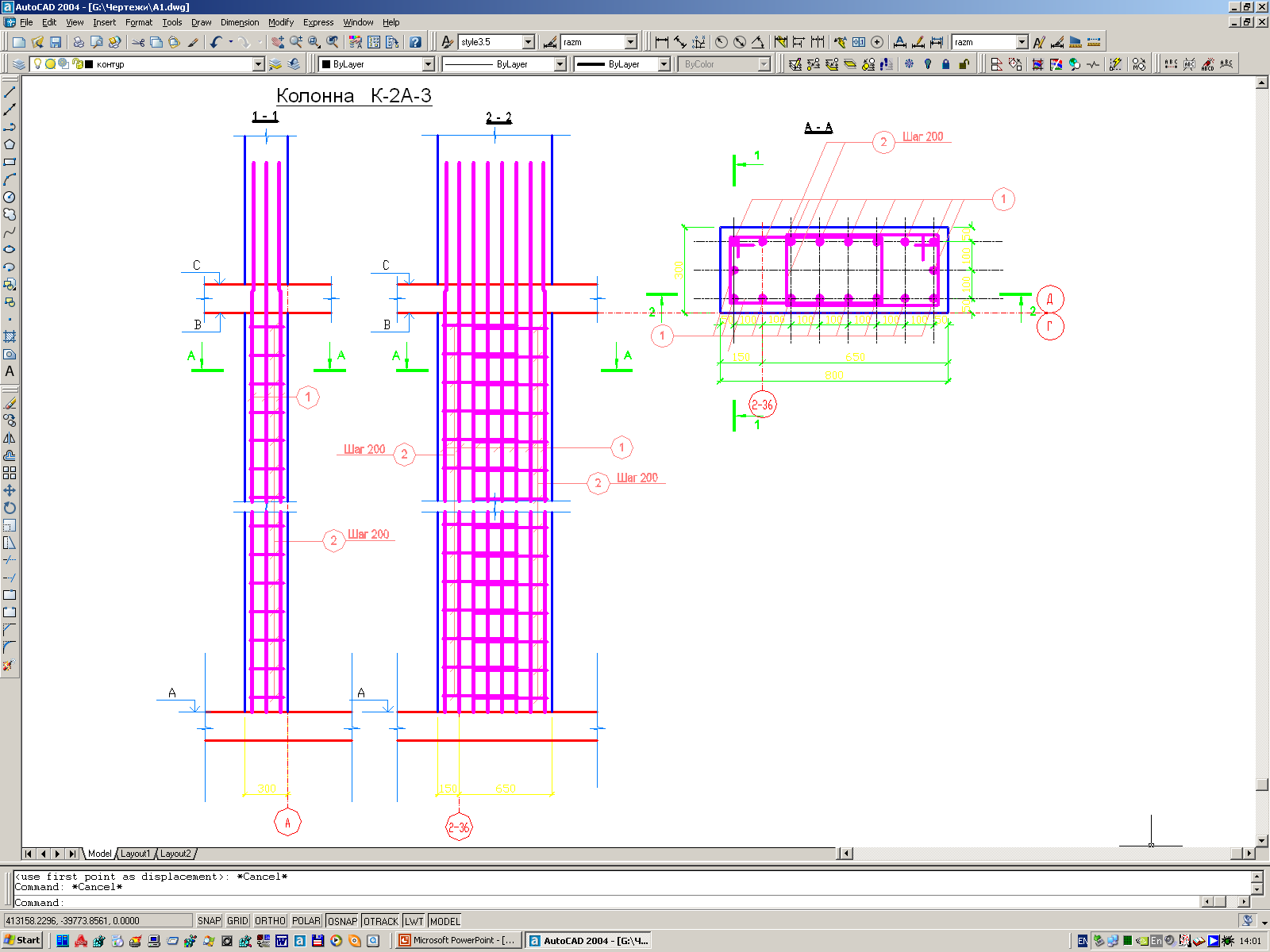 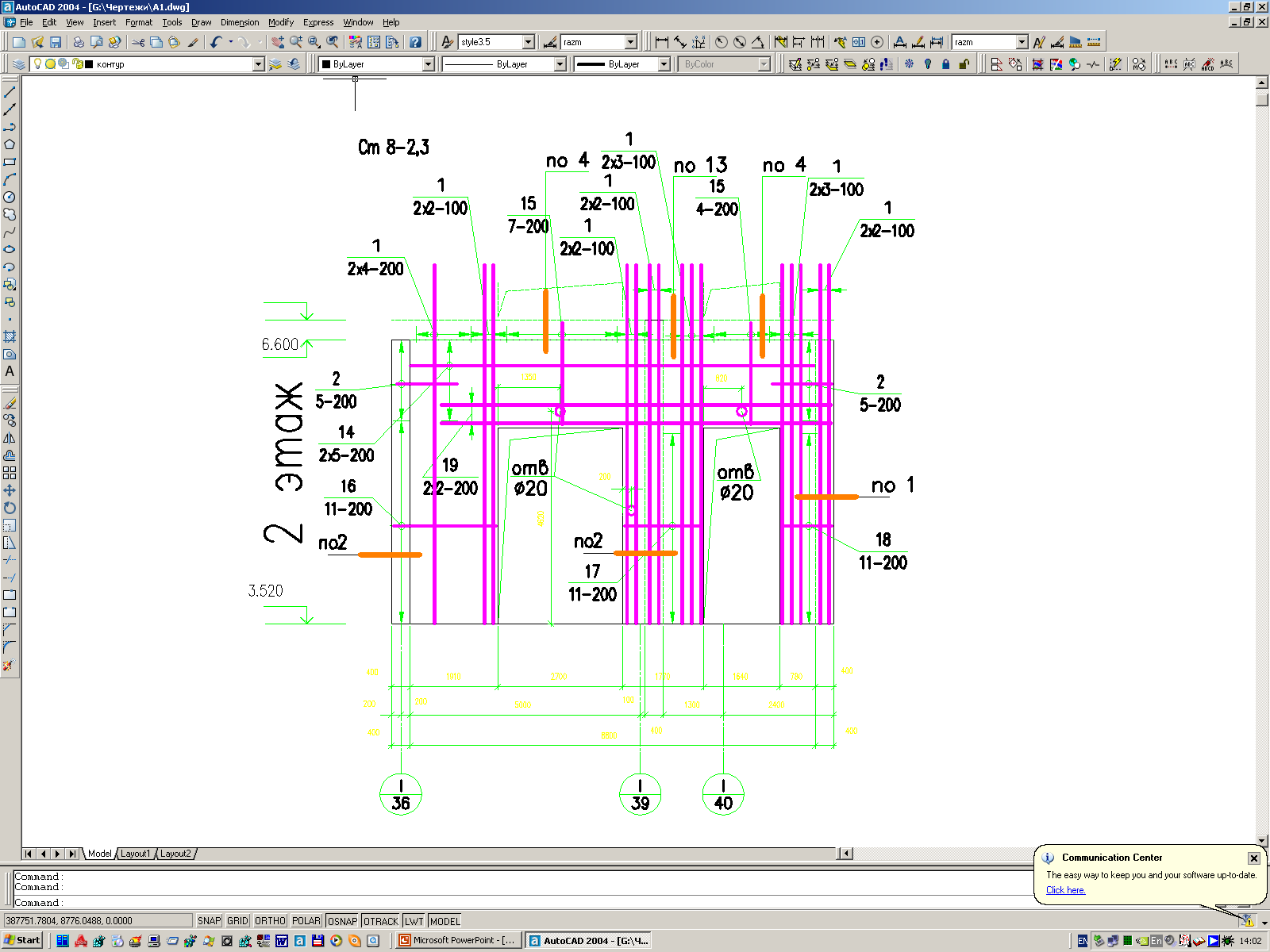 Анализ возможности реализации механизмов прогрессирующего обрушения (узел монолитного перекрытия)
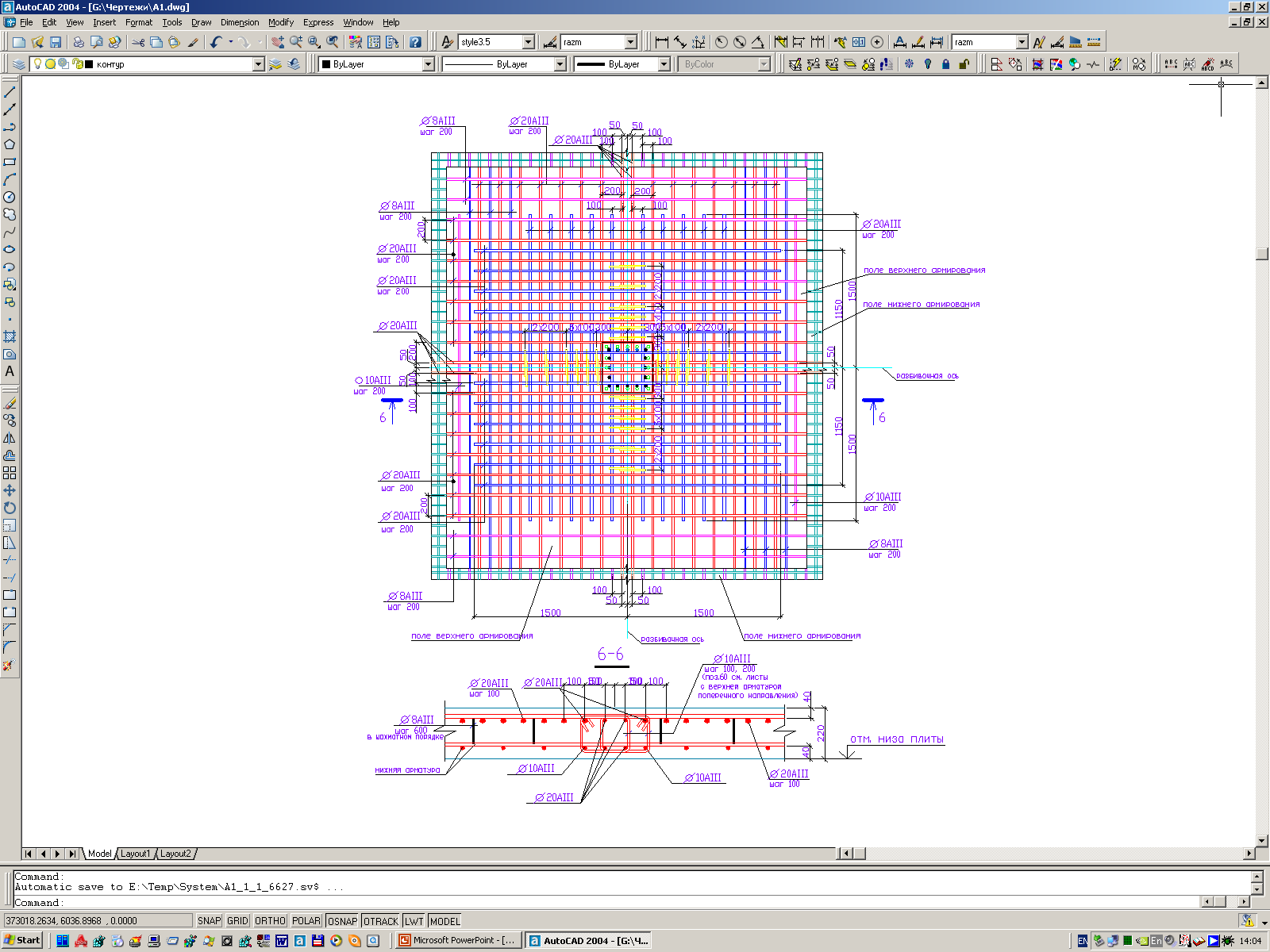 Оценка устойчивости конструкций от прогрессирующего обрушения Предложения по конструктивным решениям.(Исходная схема)
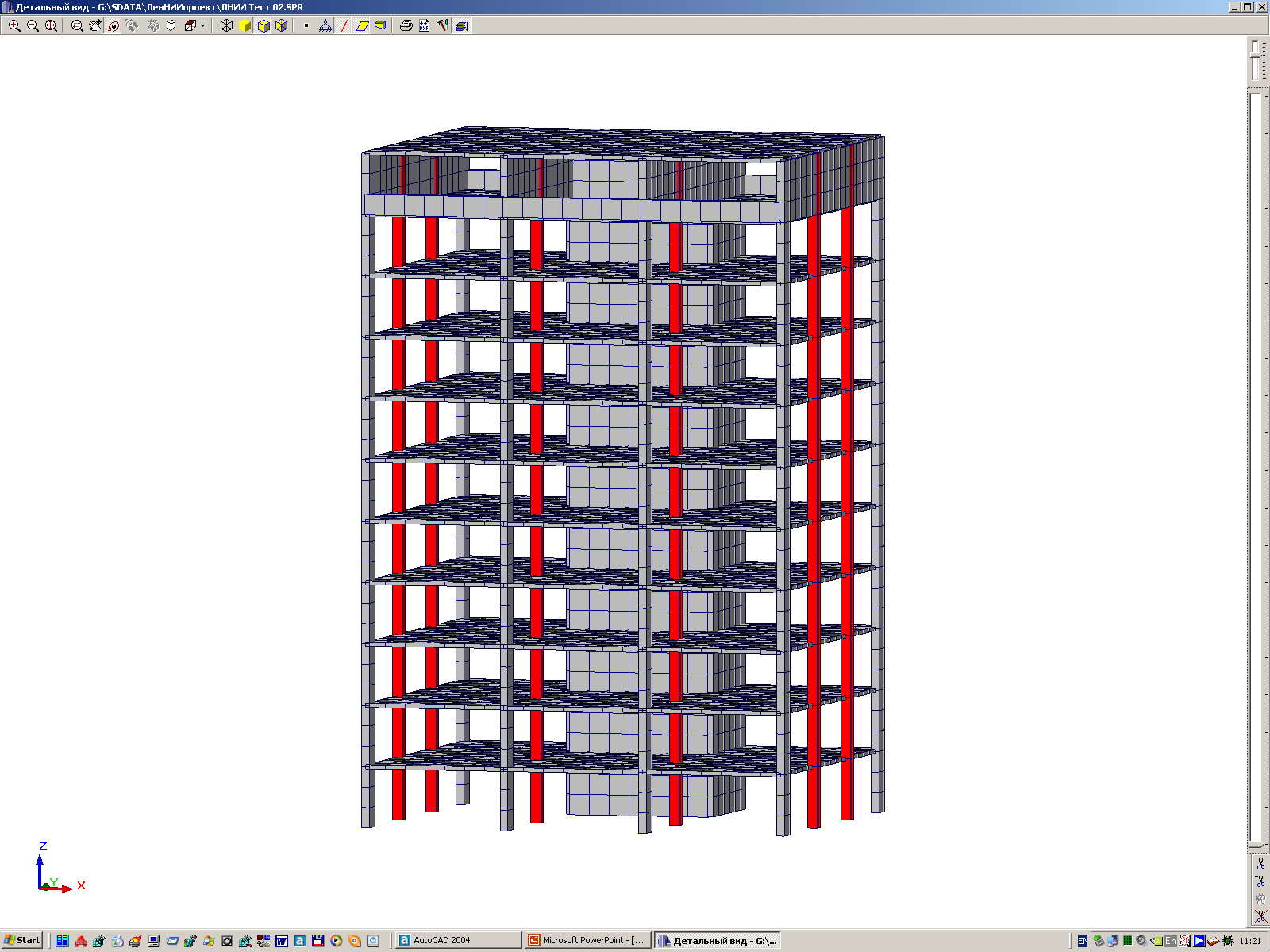 Оценка устойчивости конструкций от прогрессирующего обрушения Предложения по конструктивным решениям.(Схема с «удаленным» угловым элементом)
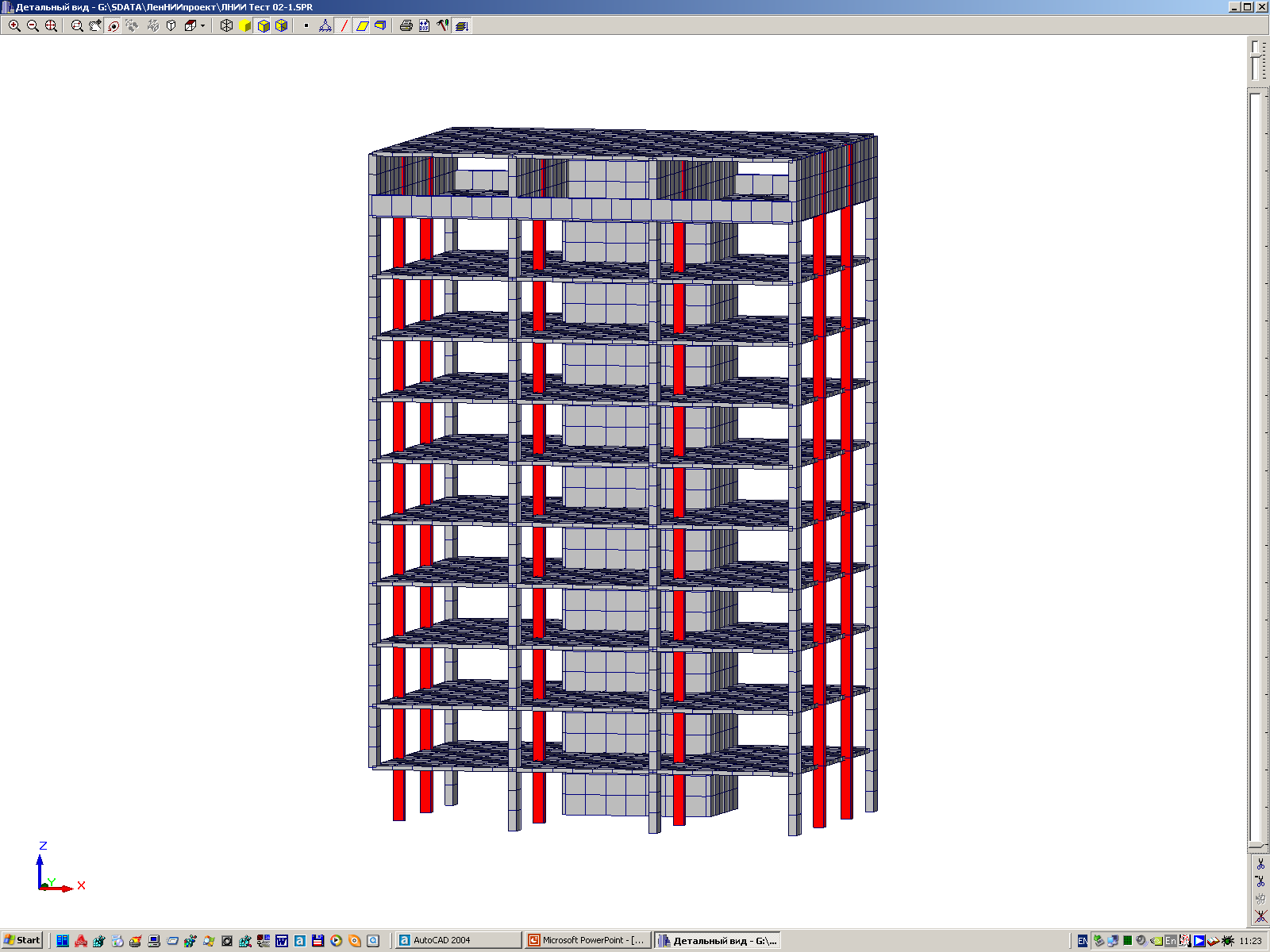 Оценка устойчивости конструкций от прогрессирующего обрушения Предложения по конструктивным решениям.(Деформированное состояние схемы с «удаленным» элементом)
Оценка устойчивости конструкций от прогрессирующего обрушения Предложения по конструктивным решениям.(Вертикальное армирование конструкций схемы с «удаленным» элементом).
Оценка устойчивости конструкций от прогрессирующего обрушения Предложения по конструктивным решениям. (Горизонтальное армирование конструкций схемы с «удаленным» элементом).
Оценка устойчивости конструкций от прогрессирующего обрушения.Проект 30-ти этажного жилого дома. Исходное конструктивное решение.
Оценка устойчивости конструкций от прогрессирующего обрушения.Проект 30-ти этажного жилого дома. Конструктивное решение верхних этажей здания.
Оценка устойчивости конструкций от прогрессирующего обрушения.Проект 30-ти этажного жилого дома. Вариант с «удаленными» элементами 1-го этажа.
Оценка устойчивости конструкций от прогрессирующего обрушения.Проект 30-ти этажного жилого дома. Вариант с «удаленными» элементами 1-го этажа.Горизонтальное армирование несущих конструкций верхних ярусов при «подвеске» расположенных ниже конструкций.
Особенности формирования расчетных моделей монолитных железобетонных каркасных зданий. Схема «подвески» колонны.Усилия от собственного веса конструкций в колоннах 1-го этажа.
Особенности формирования расчетных моделей монолитных железобетонных каркасных зданий. Схема «подвески» колонны.Усилия от собственного веса конструкций в колоннах типового (1-го) этажа при нагрузках от всех вышерасположенных этажей.
Особенности формирования расчетных моделей монолитных железобетонных каркасных зданий.(«Подвеска» колонны).
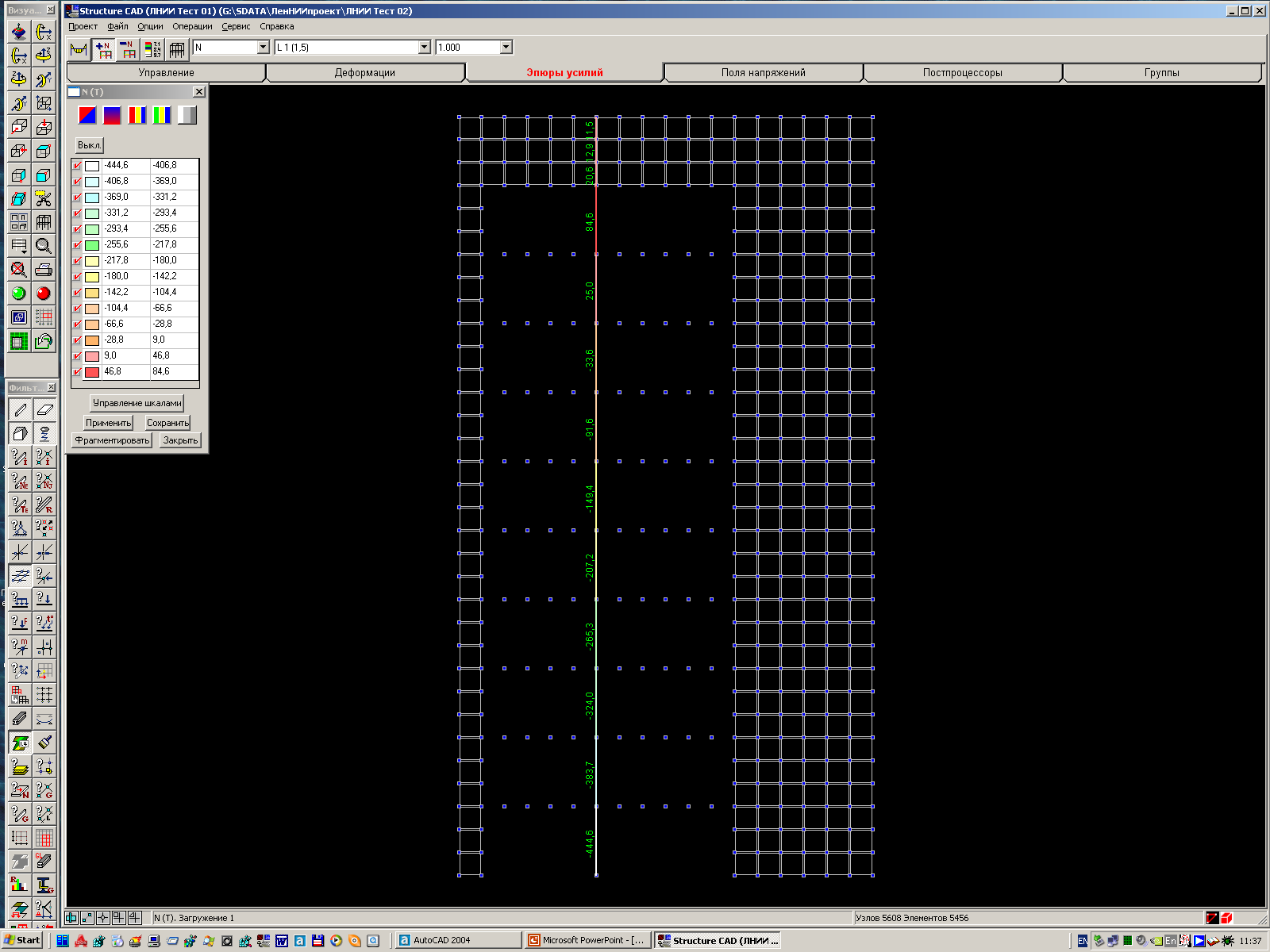 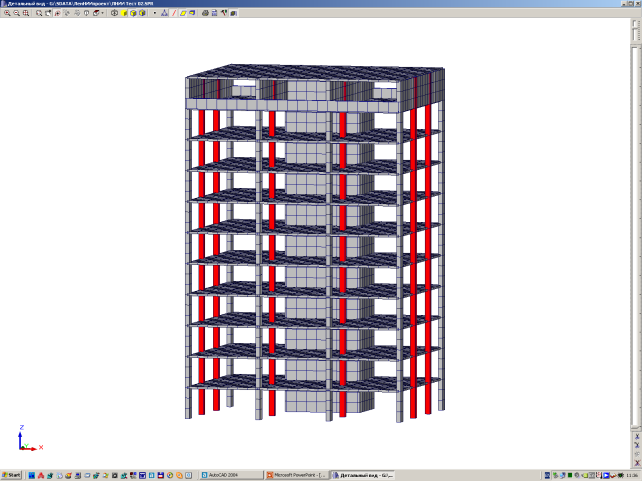 Особенности формирования расчетных моделей монолитных железобетонных каркасных зданий.(«Подвеска» колонны). Расчетная схема типового этажа. Усилия в элементах.
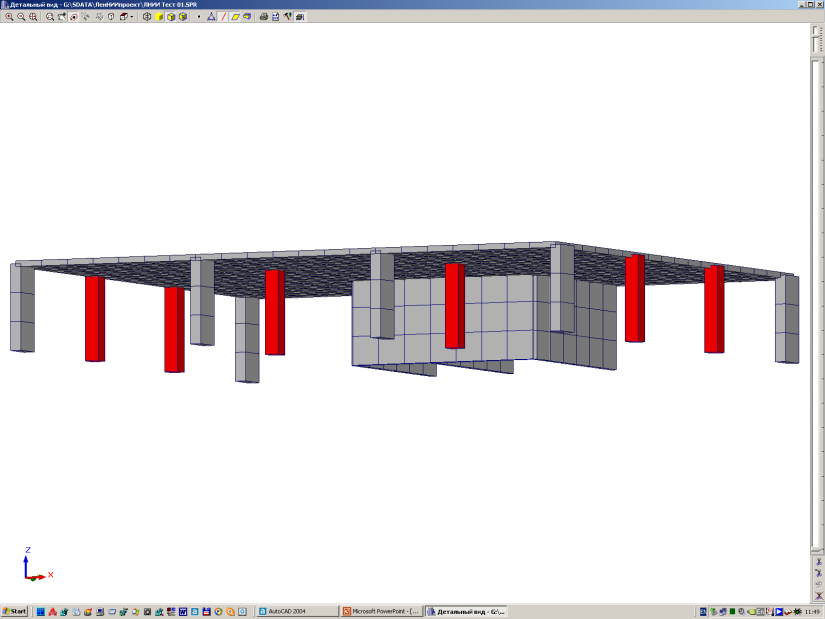 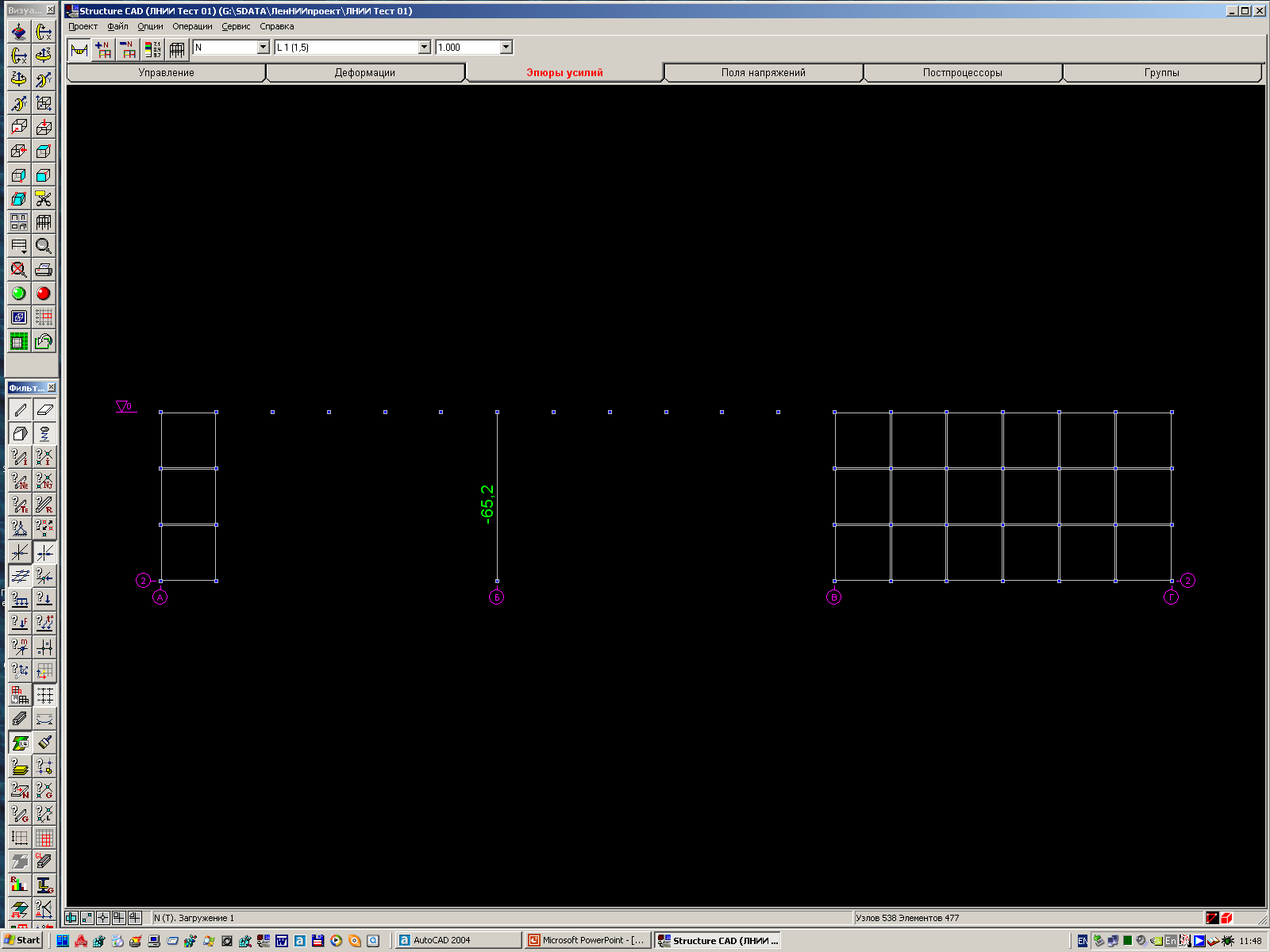 Особенности формирования расчетных моделей монолитных железобетонных каркасных зданий.(«Подвеска» колонны).
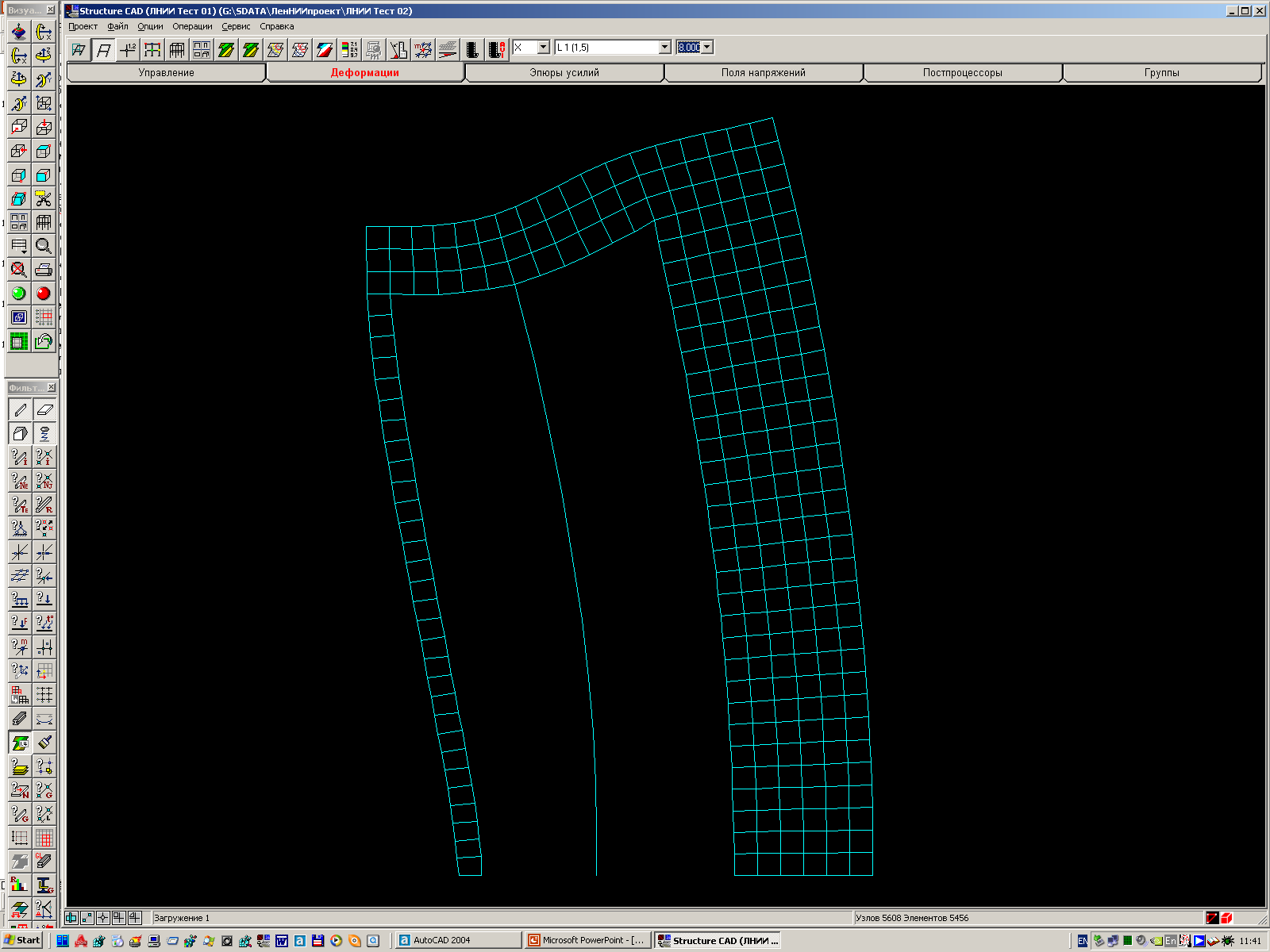 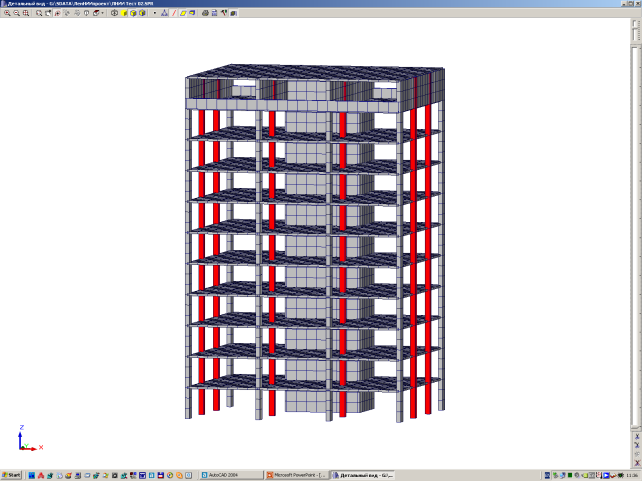 Особенности формирования расчетных моделей монолитных железобетонных каркасных зданий.(«Подвеска» колонны).
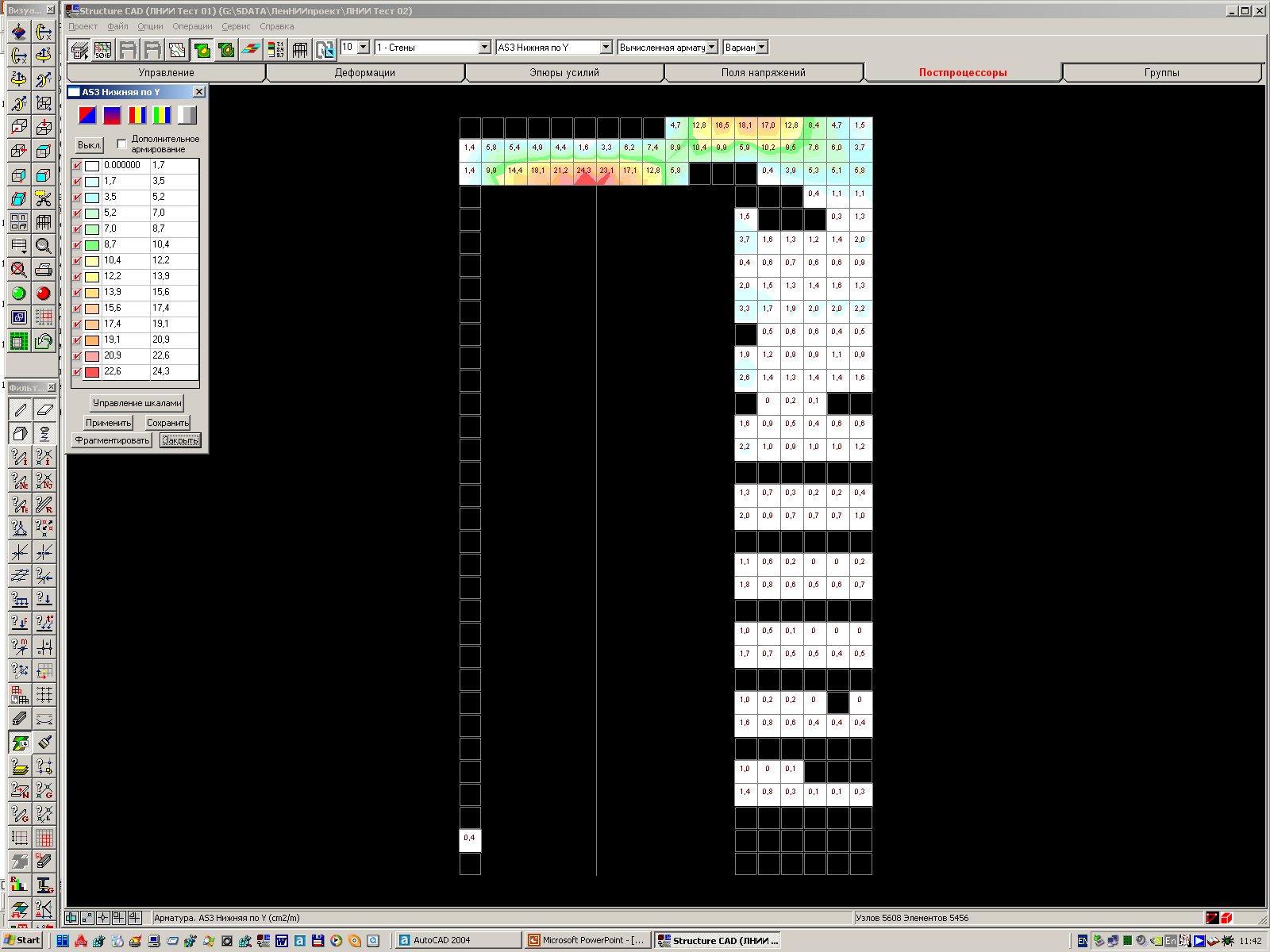 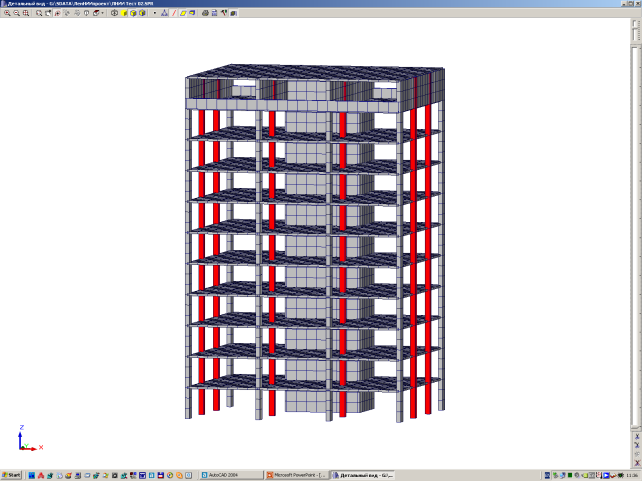 Динамические характеристики зданий.«Неожиданные» результаты.Здание общественного блока туристического комплекса в г. Алуште.Объемно-планировочные решения.
Динамические характеристики зданий.«Неожиданные» результаты.Здание общественного блока туристического комплекса в г. Алуште.Расчетная модель здания.
Динамические характеристики зданий.«Неожиданные» результаты.Здание общественного блока туристического комплекса в г. Алуште.1-я форма колебаний (толщина перекрытий 0,1 м)
Динамические характеристики зданий.«Неожиданные» результаты.Здание общественного блока туристического комплекса в г. Алуште.2-я форма колебаний (толщина перекрытий 0,1 м)
Динамические характеристики зданий.«Неожиданные» результаты.Здание общественного блока туристического комплекса в г. Алуште.3-я форма колебаний (толщина перекрытий 0,1 м)
Динамические характеристики зданий.«Неожиданные» результаты.Здание общественного блока туристического комплекса в г. Алуште.1-я форма колебаний (толщина перекрытий 0,2 м)
Динамические характеристики зданий.«Неожиданные» результаты.Здание общественного блока туристического комплекса в г. Алуште.2-я форма колебаний (толщина перекрытий 0,2 м)
Динамические характеристики зданий.«Неожиданные» результаты.Здание общественного блока туристического комплекса в г. Алуште.3-я форма колебаний (толщина перекрытий 0,2 м)
Динамические характеристики зданий.30-ти этажный жилой дом. План типового этажа.
Динамические характеристики зданий.30-ти этажный жилой дом. 1-я форма колебаний.
Динамические характеристики зданий.30-ти этажный жилой дом. 2-я форма колебаний.
Динамические характеристики зданий.30-ти этажный жилой дом. 3-я форма колебаний.
Динамические характеристики зданий.30-ти этажный жилой дом. 4-я форма колебаний.
Динамические характеристики зданий.30-ти этажный жилой дом. 5-я форма колебаний.
Динамические характеристики зданий.30-ти этажный жилой дом. План типового этажа.
Динамические характеристики зданий.30-ти этажный жилой дом. 1-я форма колебаний.
Динамические характеристики зданий.30-ти этажный жилой дом. 2-я форма колебаний.
Динамические характеристики зданий.30-ти этажный жилой дом. 3-я форма колебаний.
Расчетные модели комбинированного плитно-свайного фундамента.Принципиальные положения механики деформирования и контактного трения свай.
Принципиальные положения механики деформирования свай.
Принципиальные положения контактного трения свай.
Плитно-свайный фундамент 30-ти этажного дома.Исходные решения (по критериям одиночной сваи).
Плитно-свайный фундамент 30-ти этажного дома.Промежуточные решения (по критериям несущей способности сваи в составе свайного поля).
Плитно-свайный фундамент 30-ти этажного дома.Промежуточные решения (по критериям деформаций сваи в составе свайного поля).
Плитно-свайный фундамент 30-ти этажного дома.Схема деформационных параметров основания (С1) комбинированного плитно-свайного фундамента.